Методика организации уроков коллективного творчества
формы коллективной деятельности (систематизация Комаровой Т.С., Савинкова А.И.)
Совместно – индивидуальная форма коллективной деятельности
Согласование действий участников работы осуществляется в её начале (этап планирования, обдумывание идеи) и на заключительном этапе (суммирование результата)
ДЛЯ ОРГАНИЗАЦИИ СОВМЕСТНО – ИНДИВИДУАЛЬНОЙ  ДЕЯТЕЛЬНОСТИ ВАЖНО
ОСНОВНЫЕ ПРИНЦИПЫ ОРГАНИЗАЦИИ СОВМЕСТНО – ИНДИВИДУАЛЬНОЙ РАБОТЫ НАД КОЛЛЕКТИВНОЙ КОМПОЗИЦИЕЙПРИНЦИП СВОБОДНОГО РАЗМЕЩЕНИЯ
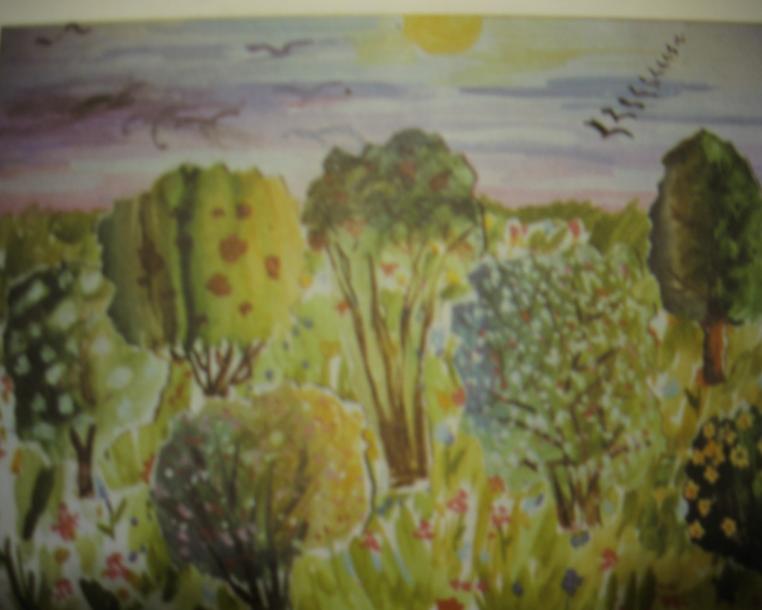 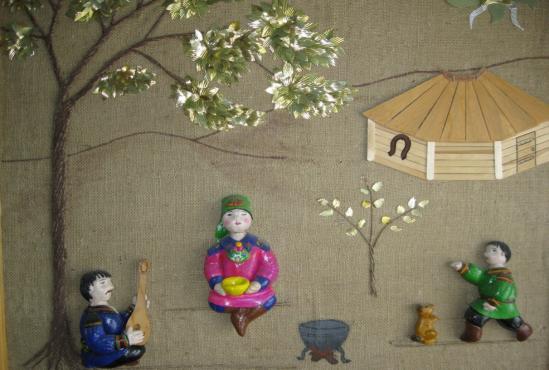 «Весенний пейзаж» (гуашь)
коллективная работа уч-ся 7 класса
Панно «Моя Хакасия» (тестопластика)коллективная работа уч-ся 8 класса
Принцип фриза
«В осеннем лесу» (гуашь)
Коллективная работа уч-ся 6 класса
Принцип мозаики
«Цветочный шар» (квиллинг)
Коллективная работа уч-ся 5 класса
СОВМЕСТНО – последовательная  Деятельностьработа по принципу «конвейера», т. е. когда действия одного ученика становятся предметом деятельности другого
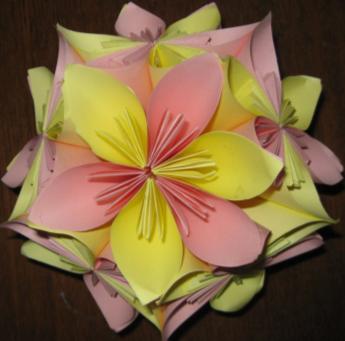 Совместно взаимодействующая форма коллективной деятельности
Предполагает совместный характер действий всех участников на всех этапах работы. В данном случае продукт творчества есть результат коллективного творческого мышления, совместного планирования, активного взаимодействия всех участников на протяжении всей работы.
ДЛЯ ОРГАНИЗАЦИИ СОВМЕСТНО – взаимодействующей формы  ДЕЯТЕЛЬНОСТИ ВАЖНО учитывать
Проект «Народная кукла – оберег»(текстильная кукла)Коллективная работа учащихся 5 – 6 классов
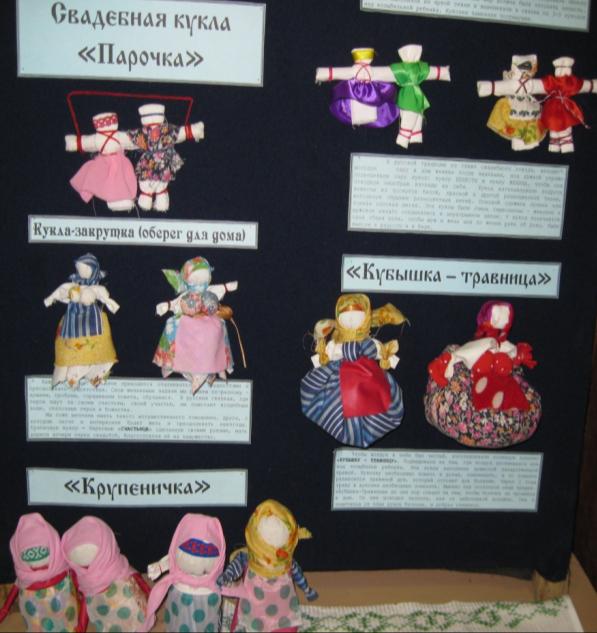